Внеклассное мероприятие по литературе в 9 классе«Страшная правда, но ведь, правда»В.Короленко
Работу выполнили
   Баландина А.А, учитель русского языка
                                                и литературы МБОУ «СОШ № 45»     
                                                Тимакова Т.Г., учитель русского языка
                                                и литературы МБОУ «СОШ № 45»
Задачи  урока
раскрыть сущность тоталитарной системы и понятий, связанных с этим явлением;
способствовать повышению интереса к истории своей страны;
уметь давать оценку исторических процессов, событий, личностей;
развивать способность к сочувствию, сопереживанию
Проблема  урока
«Откуда  пало  на людские  головы  нежданное лихолетье?»

«Зона малая» Борис Ярочкин
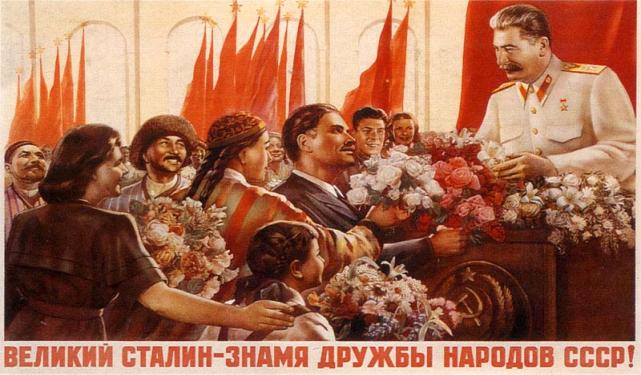 Мы живём, под собою не чуя страны,Наши речи за десять шагов не слышны,А где хватит на полразговорца, –Там припомнят кремлёвского горца…
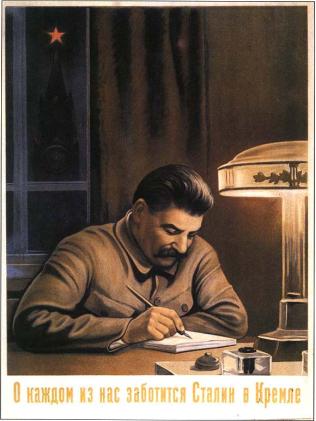 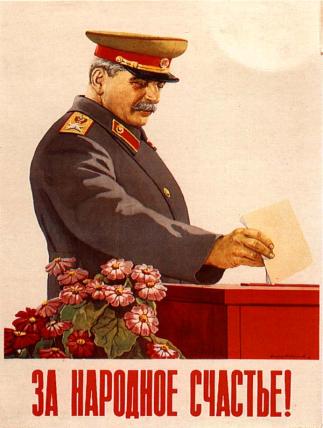 Как подковы куёт за указом указ –Кому в пах, кому в лоб, кому в бровь, кому в глаз.Что ни казнь у него, – то малинаИ широкая грудь осетина.
Г Л О С С А Р И Й
ТОТАЛИТАРИЗМ(тоталитарный режим, основанный на полном господстве государства над всеми сторонами жизни общества, насилии, уничтожении демократических свобод и прав личности)        

КУЛЬТ ЛИЧНОСТИ(феномен  массового сознания , имеет  корни  в  устоявшихся  традициях, психологии  масс)
РЕПРЕССИИ(карательная мера, исходящая от государственных органов)

ВРАГ НАРОДА(от лат. «враг общества» )люди, покушающиеся  на  общественную, Социалистическую  собственностьКонституция  1936  года  ч.2  ст.131)
Я правду о тебе порасскажу такую,Что хуже всякой лжи...
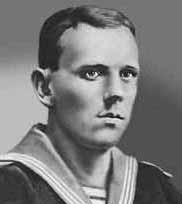 Фёдор Фёдорович Раскольников 
1892 - 1939
Из Открытого письма Раскольникова Сталину
Сталин, вы объявили меня «вне закона». Этим актом вы уравняли меня в правах – точнее, в бесправии – со всеми советскими гражданами, которые под вашим владычеством живут вне закона. <…>
               Вы растлили, загадили души ваших соратников. Вы заставили идущих за вами с мукой и отвращением шагать по лужам крови вчерашних товарищей и друзей. <…>
               Правый и виноватый, герой Октября и враг революции, старый большевик и беспартийный, колхозный крестьянин и полпред, народный комиссар и рабочий, интеллигент и Маршал Советского Союза – все в равной мере подвержены ударам вашего бича…
Вопросы  к  документу
Какие события 30-х годов XX века потрясли Фёдора Раскольникова?
Какие черты тоталитарного режима вы можете установить, исходя из текста этого письма?
Какие факты, присутствующие в документе, помогают понять сущность механизма репрессий в целом?
Как этот документ характеризует портрет Фёдора Раскольникова?
В чём значение этого документа?
«Откуда  пало  на  людские  головы  нежданное  лихолетье?!»
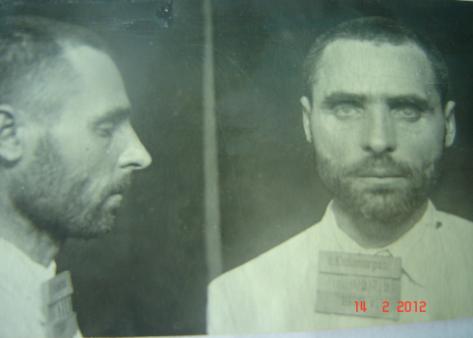 Фото из личного дела  № 3026-С  Фокина Семёна Николаевича, 
обвинённого в участии в антисоветской организации и проведении диверсионно-вредительской работы.
13.08.1938 г. приговорён к высшей мере наказания с конфискацией имущества.
03.08.1957 г. реабилитирован Военной Коллегией  Верховного Суда СССР
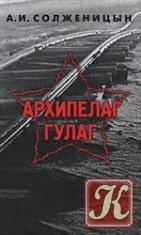 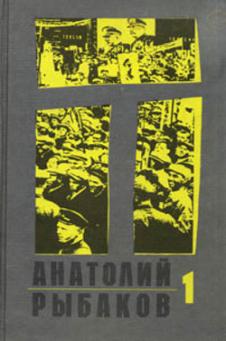 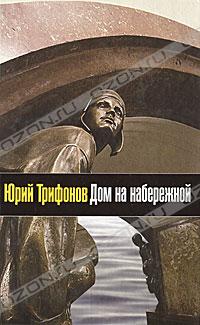 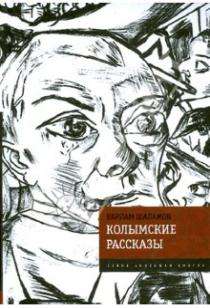 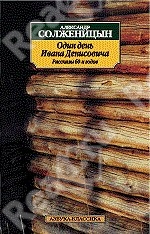 Я  видел  всё: песок  и  снег,Пургу  и  зной.Что  может  вынесть  человек —Всё  пережито  мной.                                               Варлам  Шаламов
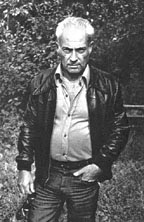 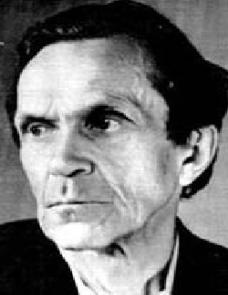 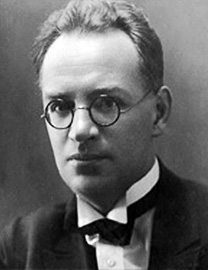 Анатолий Рыбаков
 1911-1998
Варлам Шаламов
1907-1982
Борис Пильняк
1894-1938
«Вынули  душу,  копались  в  ней вонючими  пальцами,  плевали  в неё, гадили,  потом  сунули  обратно  и говорят:  живи!»                                                     Евгений  Евтушенко
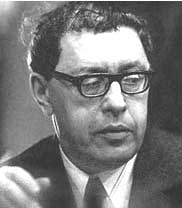 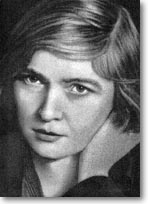 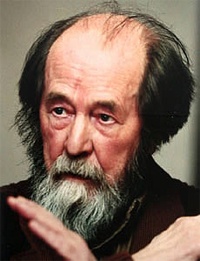 Юрий Трифонов
1925-1981
Ольга Берггольц
1910- 1975
Александр Солженицын
1918-2008
«Пока  веришь  в  лучшее,  живёшь  и действуешь,  и  ничем тебя  не  сбить  с  ног, коль сам  не  упадёшь  на  колени. И выходит, зажми  в кулак  обиду и  печали, выбрось  из  головы мертвящие  и  обессиливающие  мысли».                                             Из книги «Зона малая» «Лагпункт»
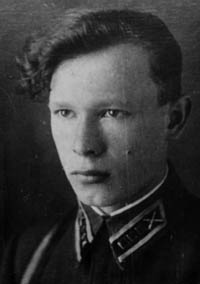 Борис  Ярочкин
       1922 - 2007
Лагеря УнжЛага были основаны в начале 1938 года , располагались на границе Нижегородской и Костромской областей и просуществовали почти до  60-х годов
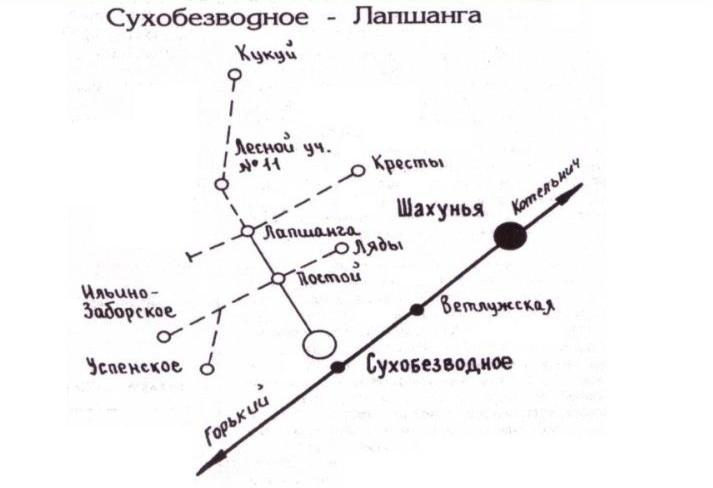 «Не  увидев, не  поверишь; не  пережив, не поймёшь»
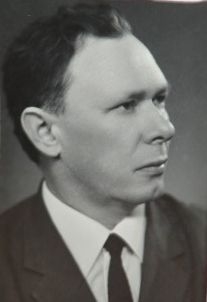 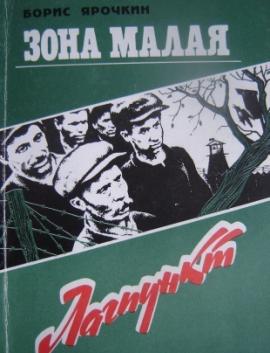 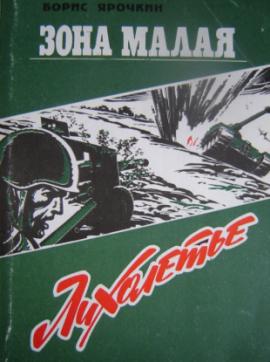 Борис Ярочкин
и его книги
«И впервые за всю свою сознательную жизнь с  ужасом  подумал  о  том, что где-то наверху власти  что-то  неблагополучно,  иначе  чем объяснить  бессмысленную  жестокость  к  тем, кто  в  поте  лица  и  полуголодный  трудится  в тылу, тем более, защищает  её  на  фронте, не жалея  сил  и  жизни?!»
  	 «Почему  молчат люди, почему видят неладное  и  делают  вид, что  ничего  не замечают?  Боятся  сказать  о  непонятном  или честно  о  том, что  думают?
          И  уже  с  иной  стороны: а  нужно  ли  это делать?»
Борис Ярочкин
«Зона малая» «Лихолетье»
«Чем  советский  режим  отличается  от фашистского?  Там  обессиленных  людей избивают  и  пристреливают,  что  собак, наводя  свой, фашистский порядок. Здесь  тоже и  бьют, и  стреляют  без  суда  и  следствия, разве  что причины  находят  в  оправдание».

         	«Но  почему,  почему  здесь  не  ценится человеческая  жизнь…,  почему – когда  в многочисленных  заявлениях  партии  и правительства  то  и  дело  напоминается,  что жизнь  человека  – дороже  всего? Такое несоответствие  слов  и  дела  не  укладывалось в  голове».
                                                                   Борис Ярочкин 
                                                             «Зона малая» «Лагпункт»
Жертвам политических репрессийМакарьево, Костромская область
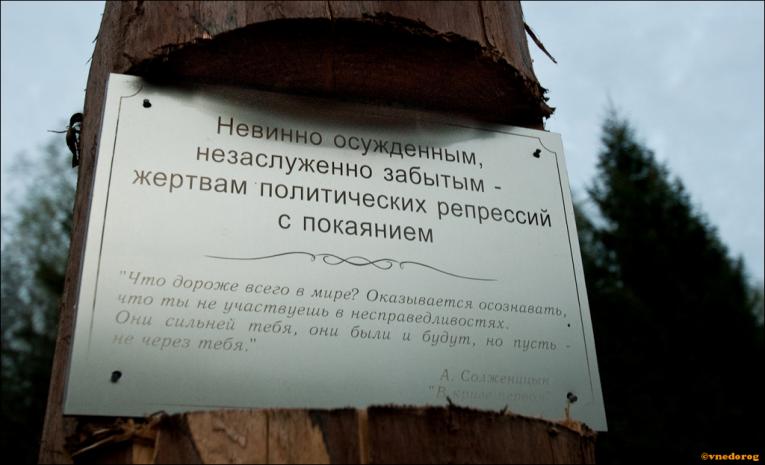 «Помните, самое главное: лагерь –  отрицательная школа с первого до последнего дня для кого угодно. Человеку – ни начальнику, ни арестанту не надо его видеть. Но уж если ты его видел – надо сказать правду, как бы она ни была страшна.
            …Со своей стороны я давно решил, что всю оставшуюся я посвящу именно этой правде».
                     


                        Варлам Шаламов – 
                                                Александру Солженицыну
Выводы по теме урока
«Сталин – очень страшный человек, подчинивший всю страну, заставивший всех жить в вечном страхе. Мы должны сделать всё, чтобы жить в свободной стране». 
        «Правду всегда говорить страшно, но надо! Нельзя молчать и делать вид, что ничего не происходило в годы репрессий.  Очень обидно за тех людей, чьи жизни и судьбы оказались искалеченными по вине тоталитарной системы. Нельзя повторять ошибок прошлого».
Ничто  не  может  ставиться выше  ценности человеческой  жизни. И  репрессиям  нет оправдания.
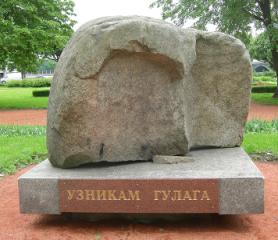 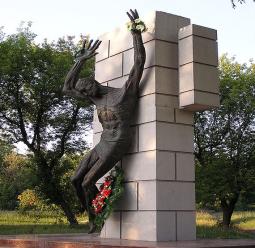 Соловецкий камень 
Санкт-Петербург
Рутченковское  поле
         Донецк
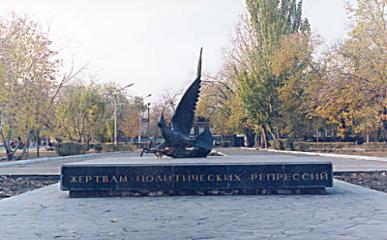 Астрахань
Домашнее  задание
Написать сочинение-размышление на тему:
«Страшная правда, но ведь, правда»
(Нужно ли знать правду о событиях периода репрессий современному поколению?)